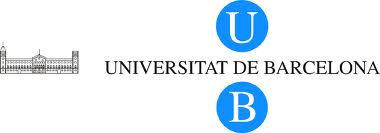 FORMUGRAM
Representació Gràfica de Fórmules
Oriol Janés, Josep Tarrés, Oriol Pujol, Sergio Escalera
1
Representació clàssica de fòrmules
Exemple: Fòrmula de De Moivre
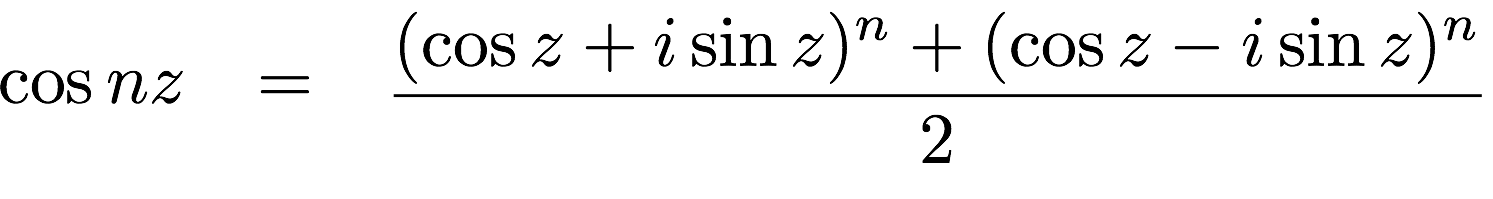 Inconvenients:
Comprensió poc intuïtiva
Interacció lenta i costosa
2
Alternativa: Representació geomètrica
p.e.: Representació de jerarquies
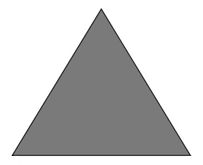 Animals
Comprensivament intuïtiva, basada en la posició dels objectes.
3
Alternativa: Representació geomètrica
p.e.: Representació de jerarquies
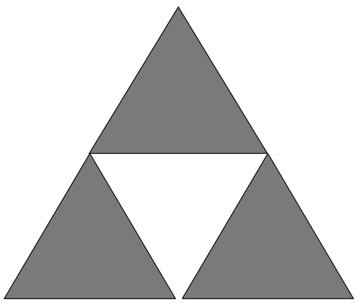 Animals
Vertebrats
Invertebrats
Comprensivament intuïtiva, basada en la posició dels objectes.
4
Alternativa: Representació geomètrica
p.e.: Representació de jerarquies
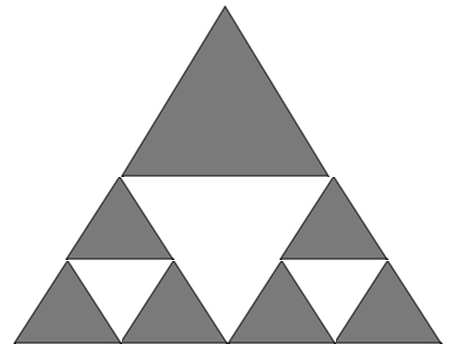 Animals
Vertebrats
Invertebrats
No
Tetràpodes
Tetràpodes
Artròpodes
Anèlids
Comprensivament intuïtiva, basada en la posició dels objectes.
5
Introducció al FormuGram
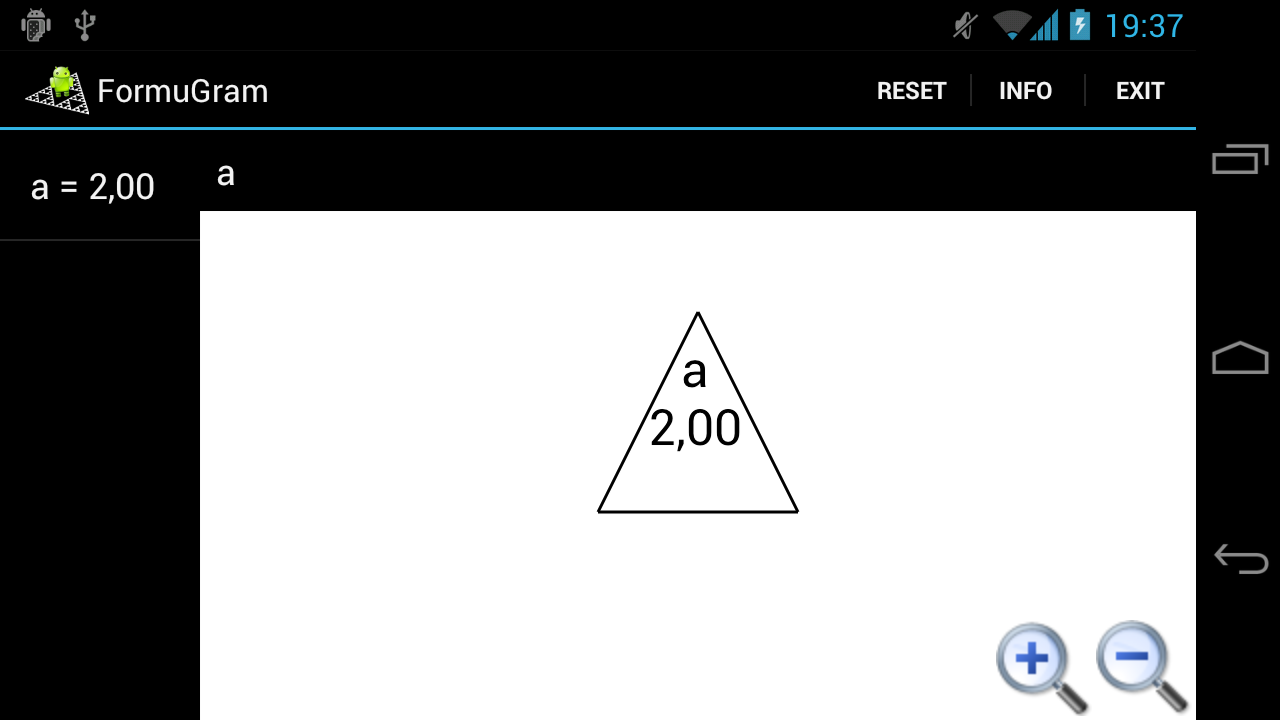 Fòrmula
Menú
Variables
Zoom
Interacció
6
Exemple
Un zoològic vol fer càlculs per dividir la seva extensió en diferents àrees.

L’àrea consta de quatre hectàrees i està dividida en animals aquàtics i animals terrestres. També es vol dividir el territòri dels terrestres entre rèptils i mamífers.
7
Interaccions
Variació del valor d’una variable (triangle)
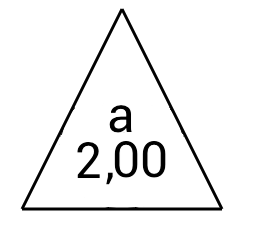 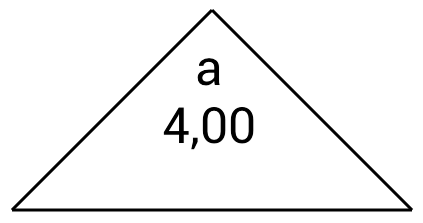 Clickar sobre l’extrem superior del triangle i moure verticalment
8
Interaccions
Creació de fills
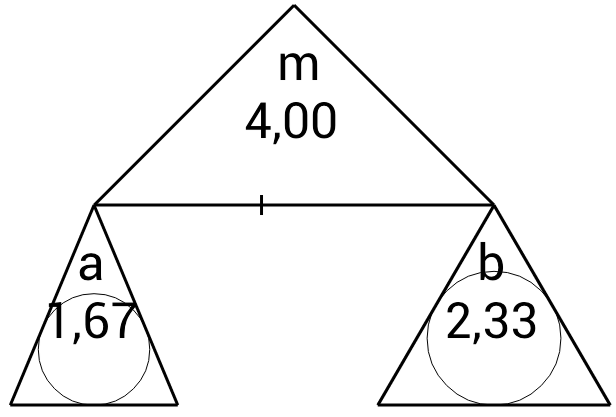 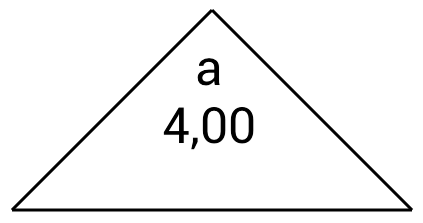 Moure cap avall des de la base del triangle
La mida dels triàngles resultants depèn del punt exacte premut
9
Interaccions
Renombrar les variables
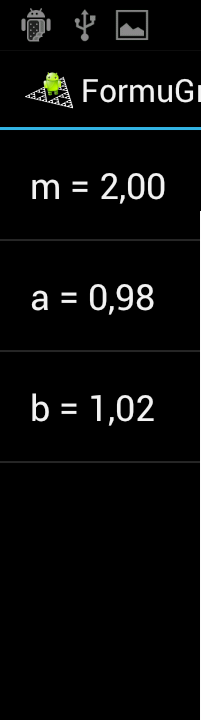 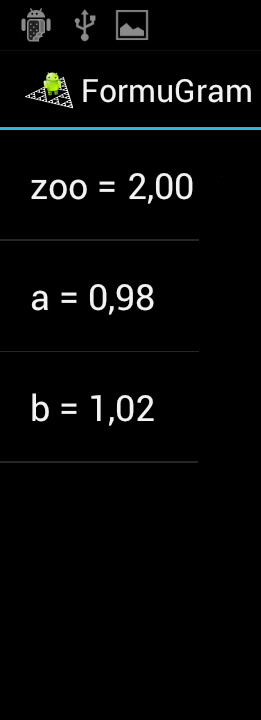 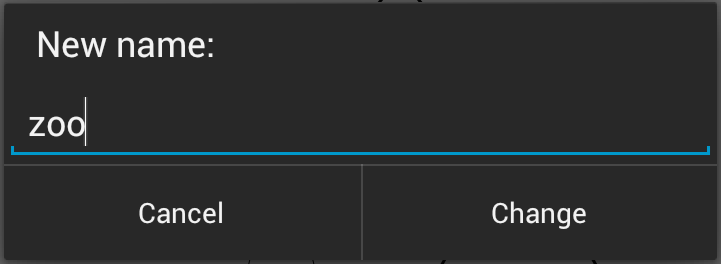 Clickar sobre una variable per canviar el nom
10
Interaccions
Canvi d’amplada
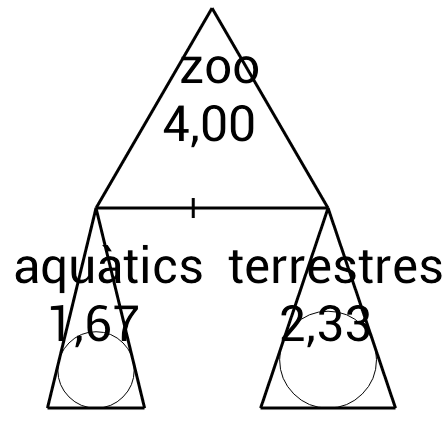 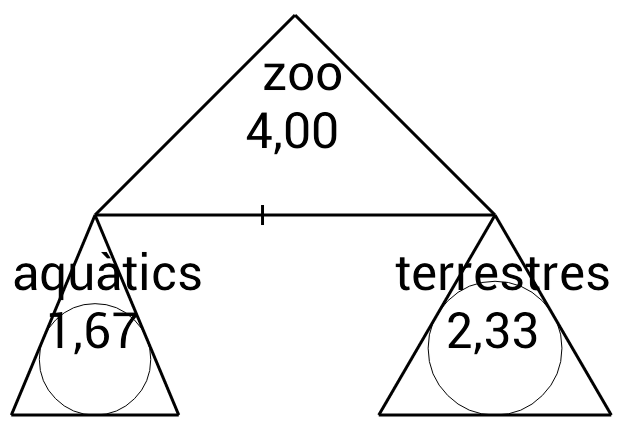 Clickar sobre l’extrem superior i moure el dit horitzontalment
11
Interaccions
Bloqueig / Desbloqueig
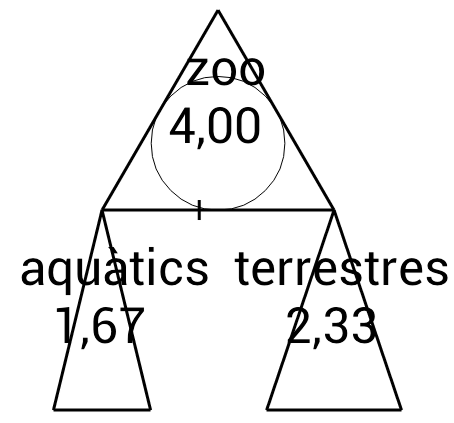 Clickar al centre del triangle
12
Interaccions
Finalitzant els preparatius
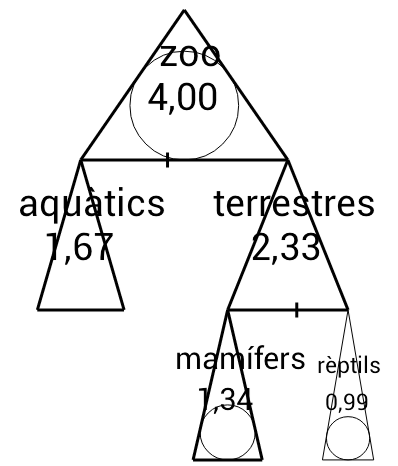 13
Interaccions
Entenent els camins i fent els càlculs
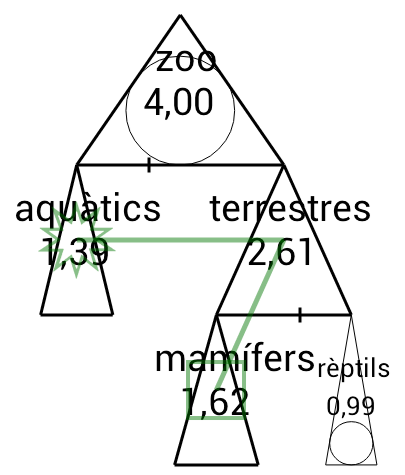 14
Exemple 2. Introducció a la multiplicació
Un cop arribats a aquest punt, el zoològic ha fet canvis i volen distrubuir l’espai un altre cop.
Aquest cop només tenen rèptils, i a la zona de mamífers, tenen tres lleons que necessiten molt espai. Quant espai tindrà cada lleó?
La modificació del gràfic  es farà en tres passos:
	- Renombrar les variables
	- Assignar la constant 3 (corresponent al nombre de lleons)
	- Convertir la operació, de suma a multiplicació
15
Exemple 2. Introducció a la multiplicació
Abans d’aplicar la multiplicació preparem les dades.
El diagrama hauria d’estar de la següent manera.
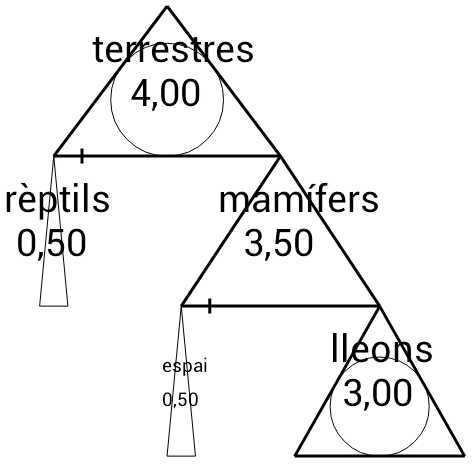 16
Exemple 2. Introducció a la multiplicació
Al deixar premut el centre del triàngle ‘mamífers’, 
   la operació canvia a multiplicació.
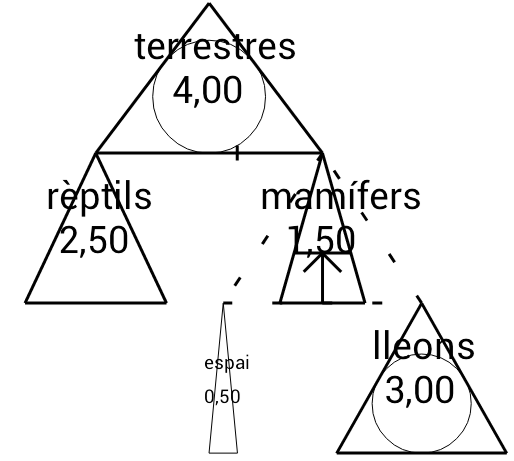 17
Exemple 2. Introducció a la multiplicació
Ara, al modificar els valors, veiem com es manté la proporció entre les variables.
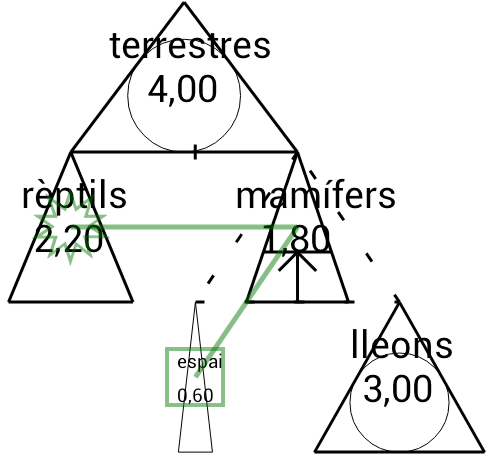 18
Gràcies per la seva assistència
Oriol Janés
Josep Tarrés
Oriol Pujol
Sergio Escalera
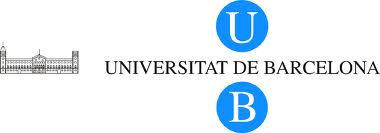 19